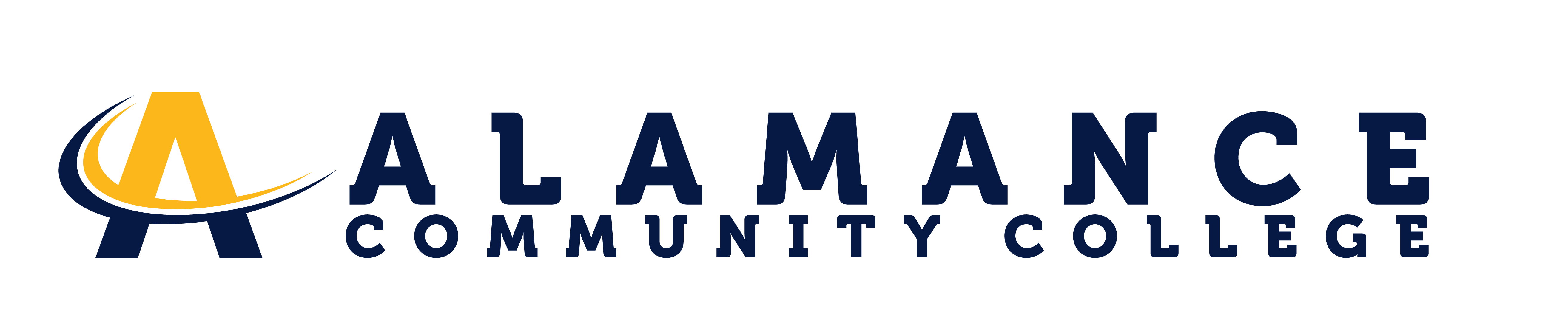 Student
Leadership &
Engagement
We know that students spend a great deal of their time in the classroom while here at ACC. The Office of Student Life and Engagement, through collaborative effort, provides opportunities for students to learn and explore outside of the classroom.
CHECK OUT OUR OPPORTUNITIES
Student Government Association (SGA)
20 Campus Clubs & Organizations
Leadership Development
Volunteering
Civic Engagement
Fun & Relaxing Campus Event
FOR MORE
INFORMATION
scan the QR code today!
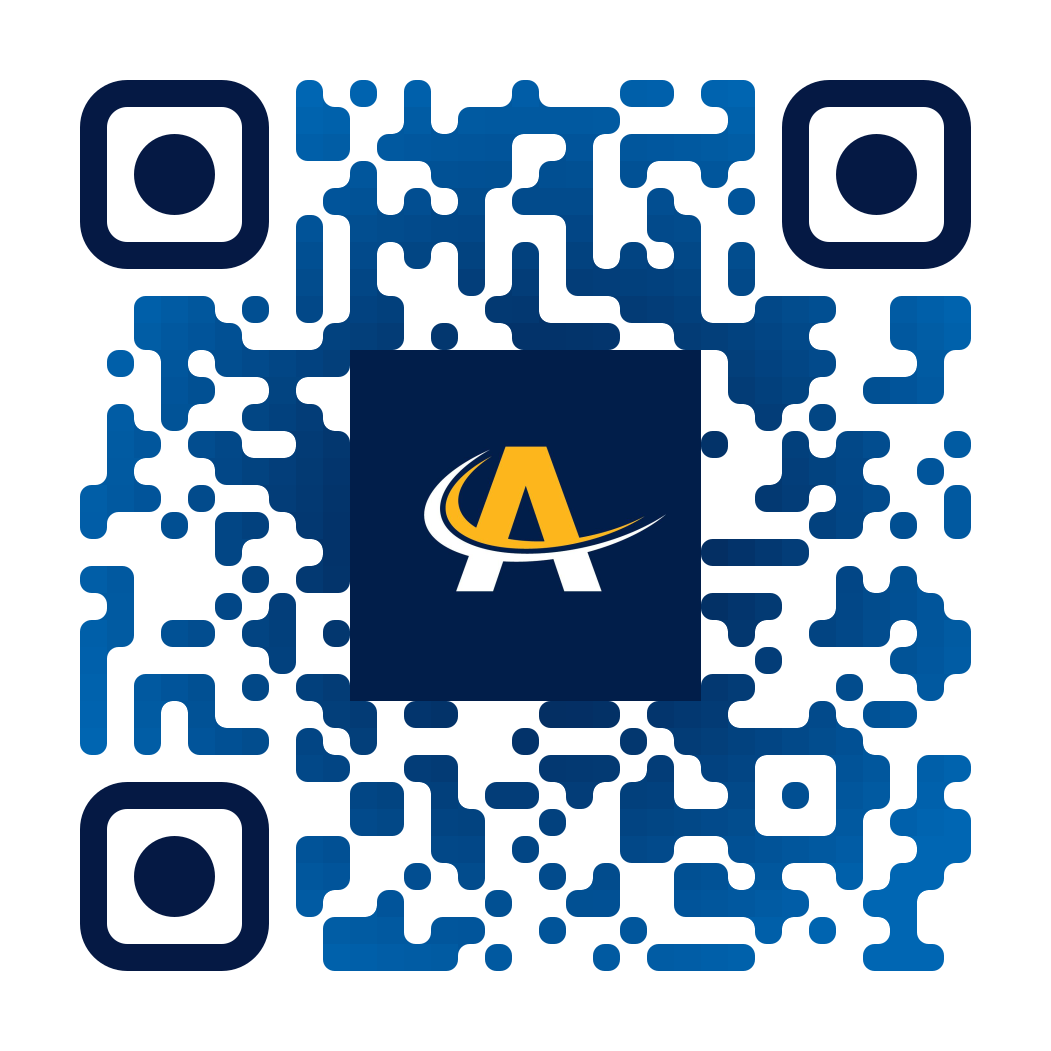 CONTACT
Gilbert Umberger, Coordinator OSLE
336-506-4339  |  grumberger092@alamancecc.edu